הכשרה הקצאת שליחים ומאבקים פוליטיים במגרב
הכשרה
גרעיני ההכשרה הופעלו גם ביוזמת הקהילה המקומית 

עם זאת, 
הם לא היו הכשרות לפי התקן הציוני
 
בעיקר נעדר מהם המרכיב החקלאי האינטנסיבי
גרעינים צפון אפריקאים 1945-1947 195מקמקרראא 1947-1945 1947-1945 196 - 1947
בית השיטה
בית אורן
שדה נחום
בארות יצחק
קבוצת יבנה
שדה אליהו
הכשרה בחוות ב-
תקצוב ההכשרות
הכשרת בח"ד
צרפת
 קומפ זה פיזול
תוניס-
ג'רבה
טריפולי / לוב
מרוקו-
חוות אמסלם
החברים עובדים במרץ ובהתלהבות יוצאת מהכלל

ובכל רגע נזכרים בארץ ישראל

ומשוחחים על זה שעות רבות

הם מצפצפים על כל מכשולי החום והשמש היוקדת

לא שמים לב לכאבי הידיים והגב
הקצאת שליחים לצפון אפריקה
הקצאת שליחים הייתה תהליך בירוקרטי מורכב
הנאמנות השליחים לתנועה הייתה חזקה יותר ממחויבותם לסוכנות היהודית.
אלפרד כהן באירופה על מיליון יהודים יש 

              כ-100 שליחים מהקיבוץ 

                                 ו-1,000 שליחים של התנועה הציונית 

ואילו על חצי מיליון יהודים מצפון אפריקה 

                    יש שלושה שליחים
התלונות על מחסור בשליחים

 אפרים פרידמן חשש
שללא שליחים כל המפעל במגרב ירד לטמיון
מאבקים בין התנועות הפוליטיות הארץ-ישראליות במגרב
השומר הצעיר
דרור
הפועל המזרחי
אנשים פרטיים חיים בלאיס
תנועות צופים דתיות
בית"ר
בתוניס
חיים בלאיס

בית"ר ודרור
במרוקו
בסאפי לא הורשתה פעילות של תנועות נוער ציוני מכל מפלגה שהיא
רק לתנועת "בח"ד"
אלפרד ללוש (שליח) חשש
מפני הגעת המשלחת של מפא"י 
           בראשות אליהו לולו שבאמתחתה אלף לא"י

ובעזרת  תקציב זה  מפאי  תוכל להשתלט 
על פעילות הנוער בצפון אפריקה
תודה!
דניאל בר-אלי ביטון
עוצב על יד"י גלי עיצוב ומיתוג www.galigd.com
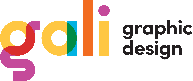